МОРОЗ
Кто нанес орнамент сложныйНа окно моей квартиры?Это все один художник,Это все его картины.
Февральская лазурь Разукрасилась зима...На деревьях бахрома -Из прозрачных льдинок,Звездочек-снежинок.Все в алмазах, жемчугах,В разноцветных огоньках,Льют вокруг сиянье,Шепчут заклинанье:"Лягте, мягкие снега,На леса и на луга,Тропы застелите,Ветви опушите!"
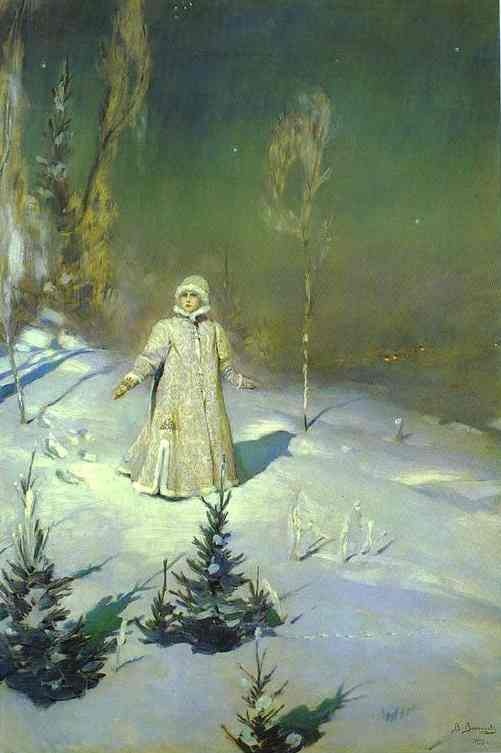 Художники   о зиме
В.М.Васнецов   «Снегурочка»
И.И.Шишкин  «Зима в лесу»
А.К.Саврасов  «Зимний пейзаж.Иней»
И.Э. Грабарь « Февральская лазурь»
УЗОРЫ НА НАШИХ ОКНАХ
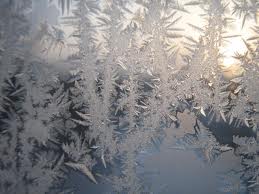 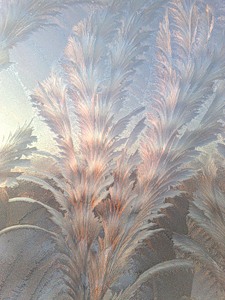 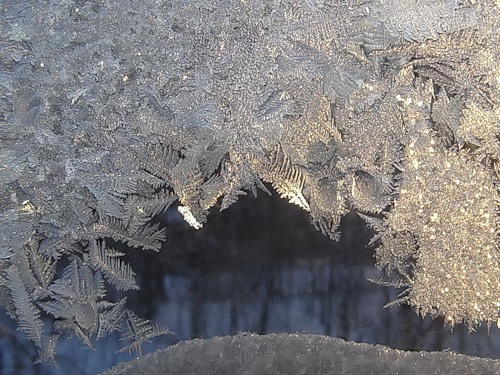 НАШИ   РАБОТЫ
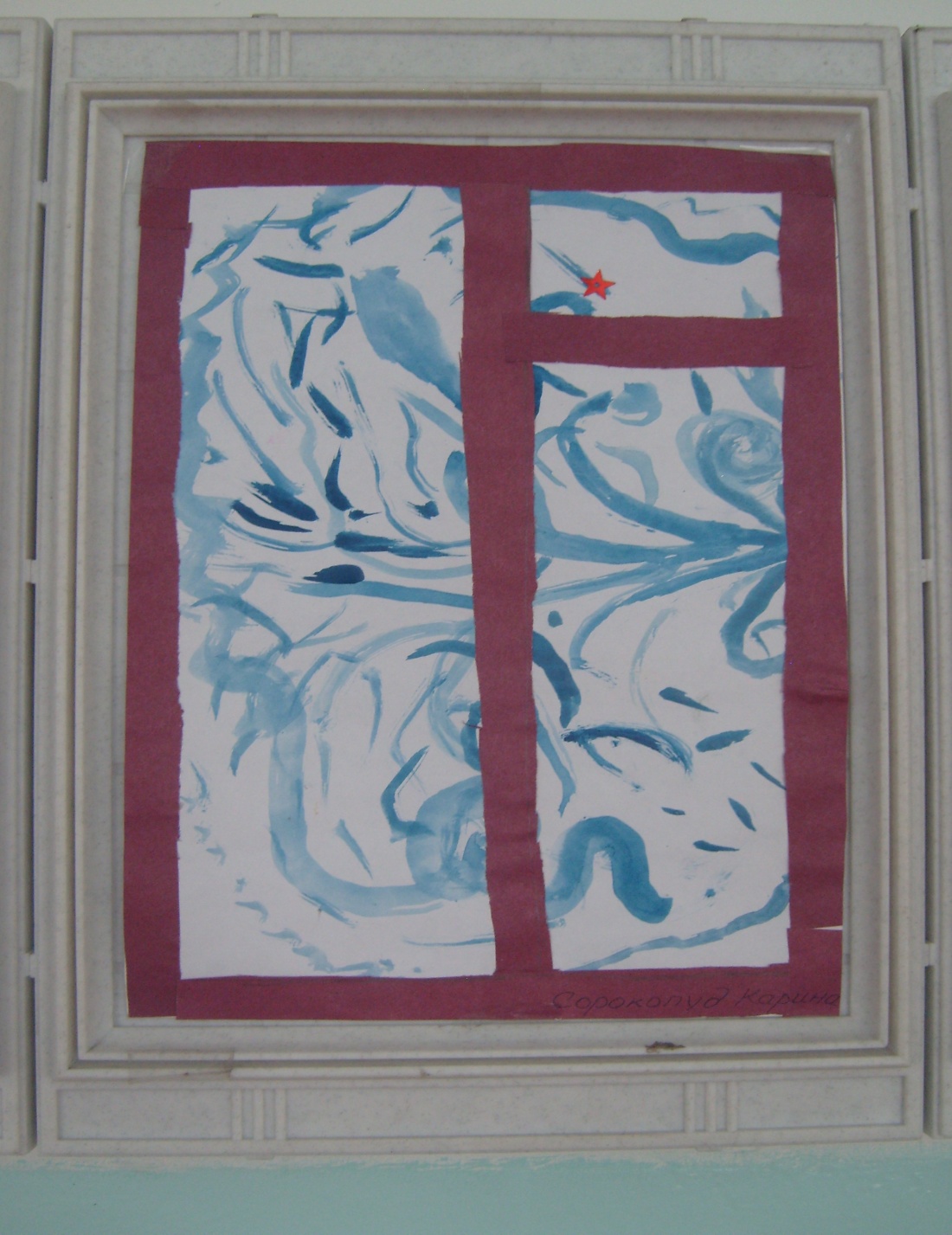 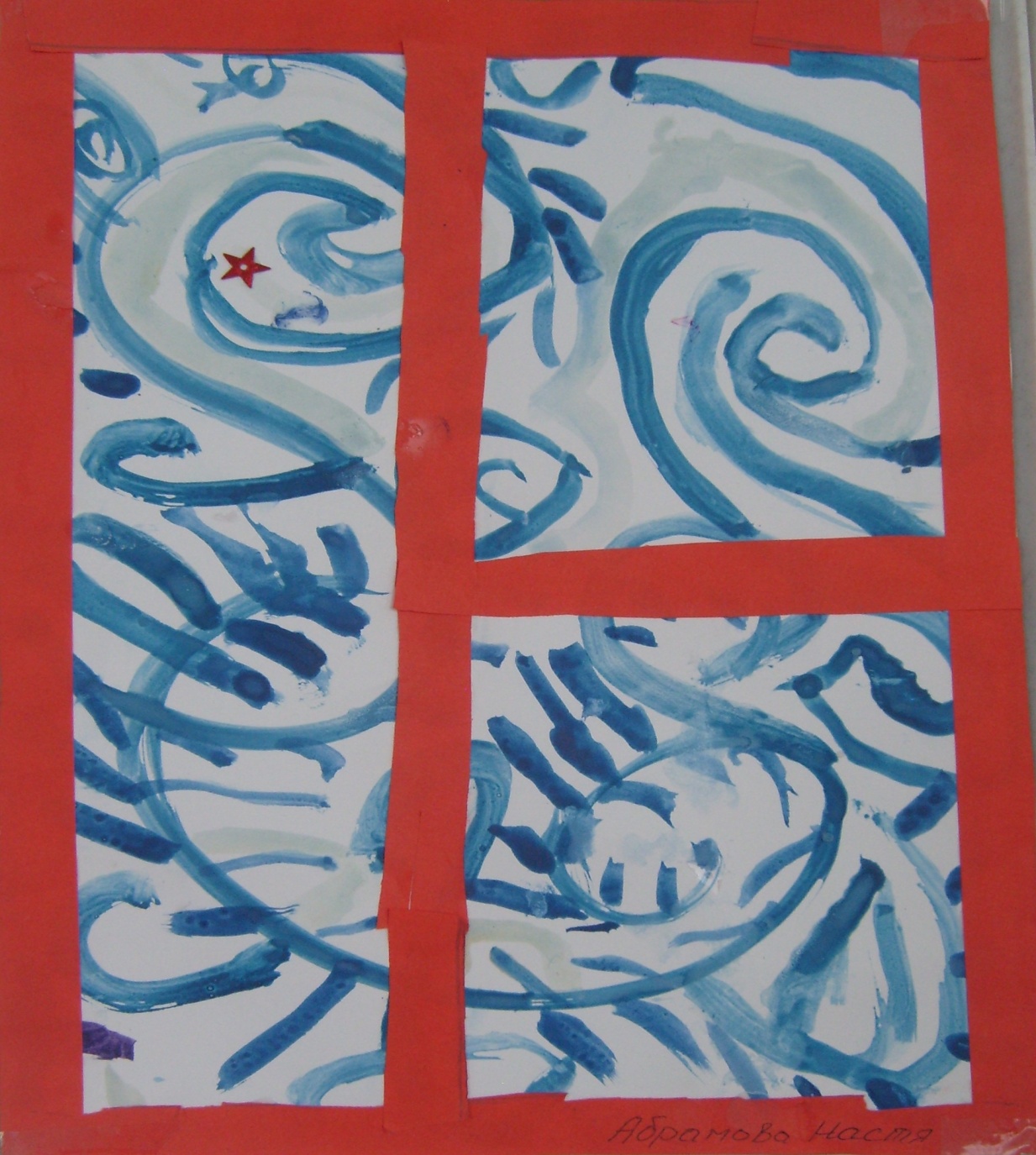 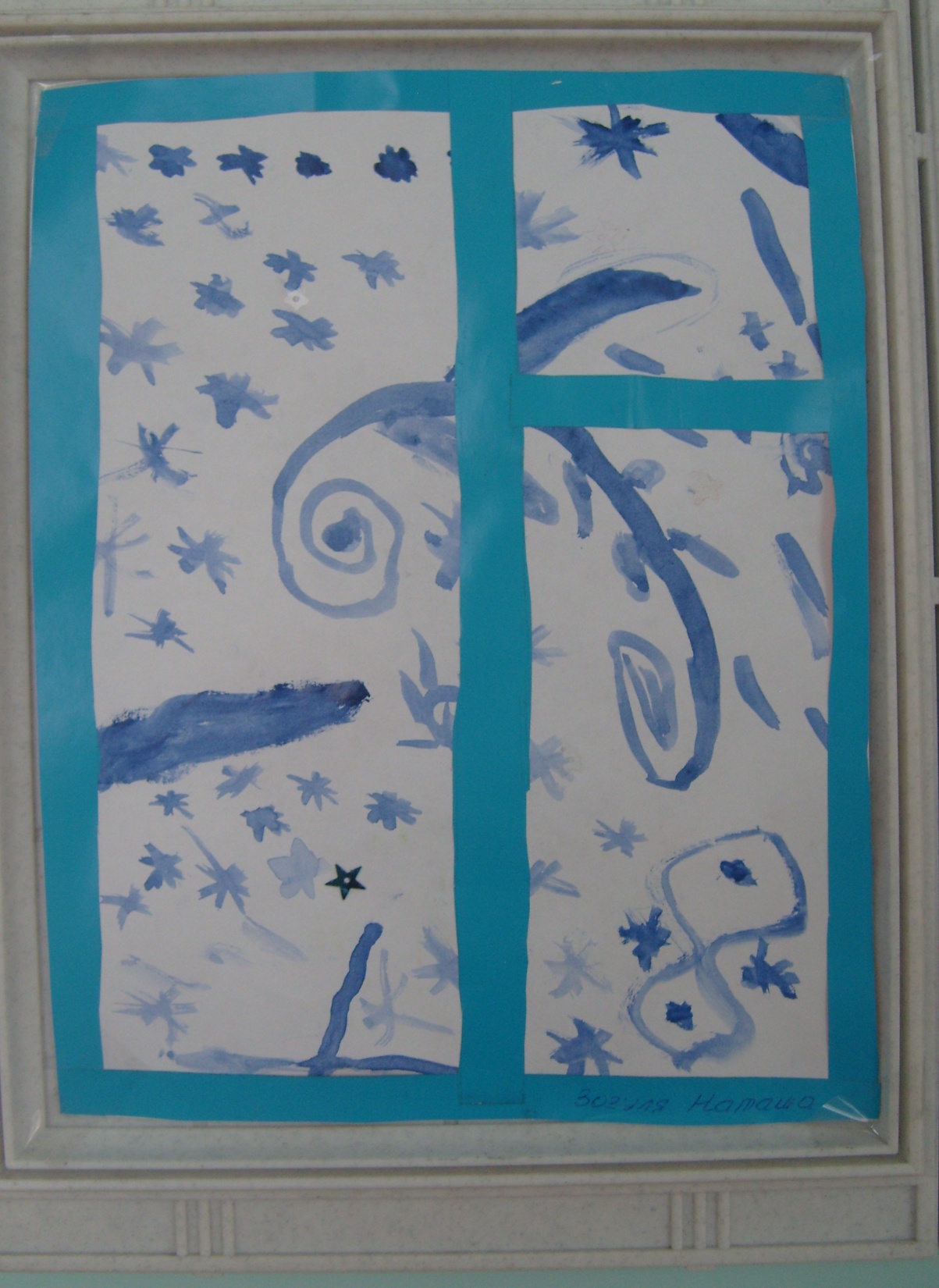 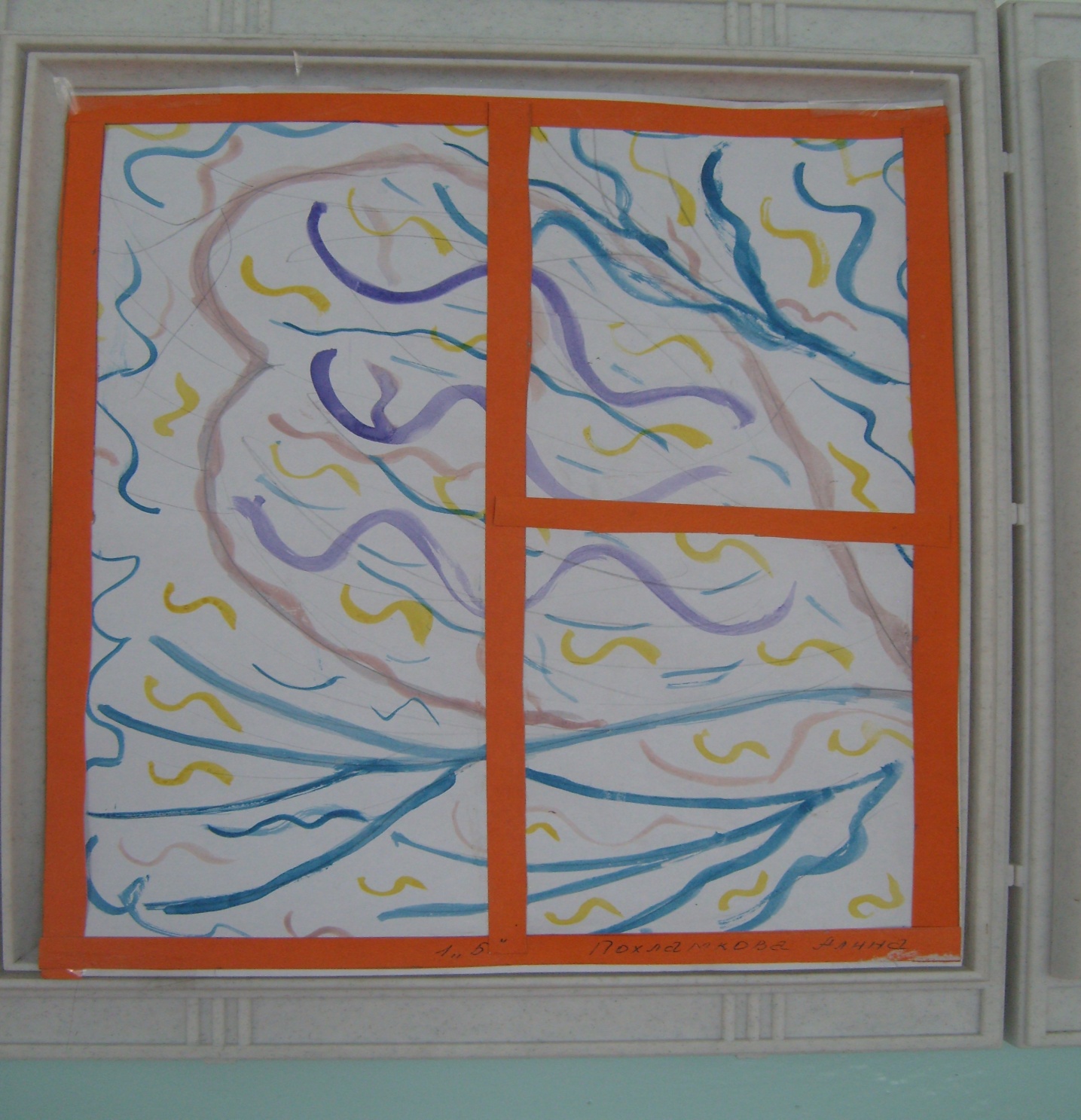